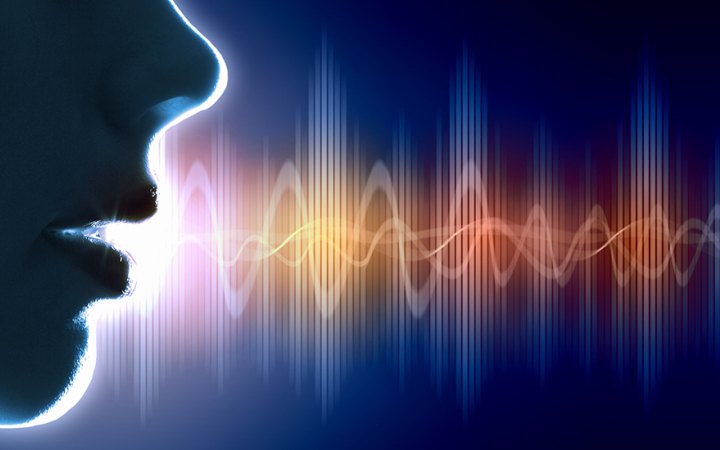 Learning Objectives:

To explain how the structure of a radio works.

To create a broadcast clock and explain how it works in radio.

To create a treatment proposal for a radio show
Unit 14: Radio Production
Why is the clock important to a radio producer?
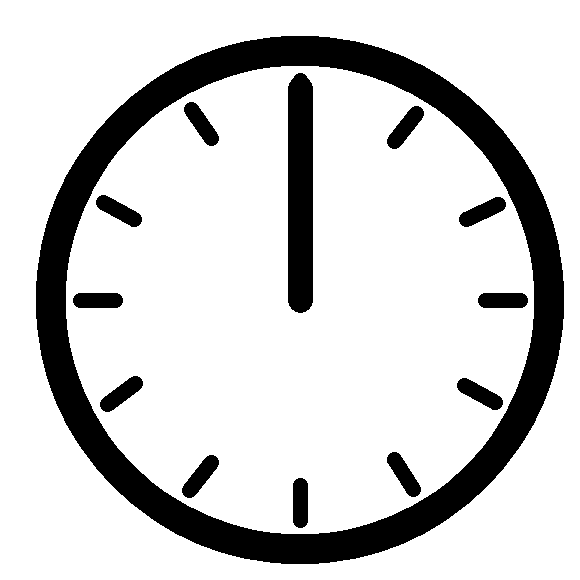 STARTER
What time would your documentary be best on Radio 1?

What time is best for a lifestyle programme on Radio 1?
Learning Objectives:
To explain how the structure of a radio works.
To create a broadcast clock and explain how it works in radio.
To create a treatment proposal for a radio show
Learning Objectives:
To explain how the structure of a radio works.
To create a broadcast clock and explain how it works in radio.
To create a treatment proposal for a radio show
Task 1:
In your group read through the station running order.
What do you notice about the timings? Format?
What’s included in that show?
Decide which station it’s for:
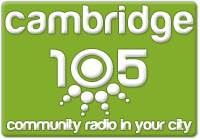 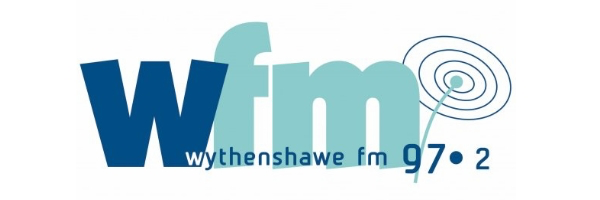 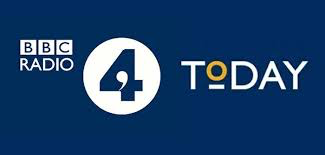 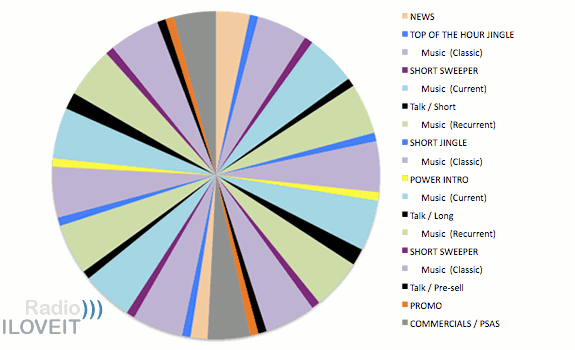 Learning Objectives:
To explain how the structure of a radio works.
To create a broadcast clock and explain how it works in radio.
To create a treatment proposal for a radio show
Learning Objectives:
To explain how the structure of a radio works.
To create a broadcast clock and explain how it works in radio.
To create a treatment proposal for a radio show
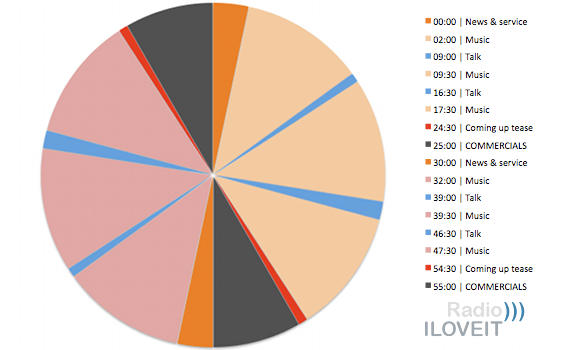 For your own programme you can create your own clock either by using a ruler and colouring in pens/pencils

Or create one on: www.uclock.it
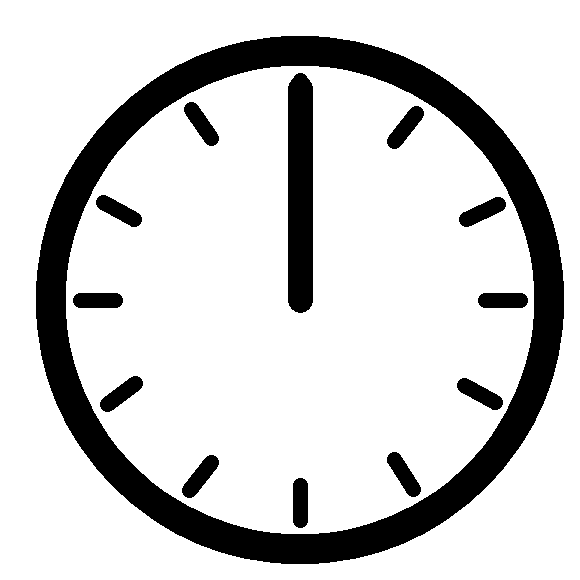 Learning Objectives:
To explain how the structure of a radio works.
To create a broadcast clock and explain how it works in radio.
To create a treatment proposal for a radio show
Learning Objectives:
To explain how the structure of a radio works.

To create a broadcast clock and explain how it works in radio.

To create a treatment proposal for a radio show
Task: In Groups
Create a one hour clock using the running order.

Colour code your clock

Label it up.
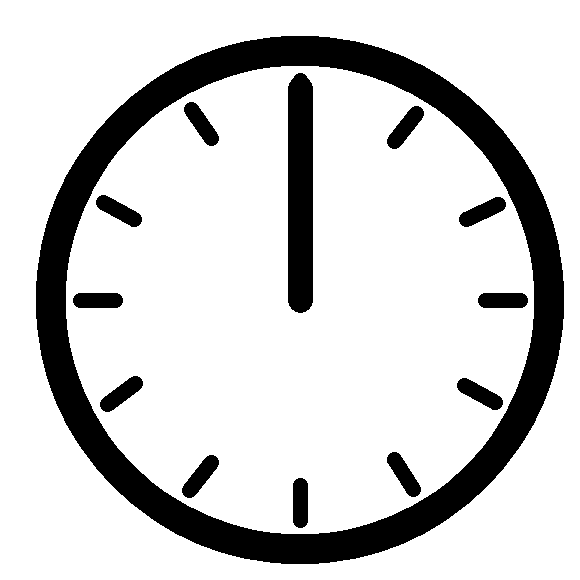 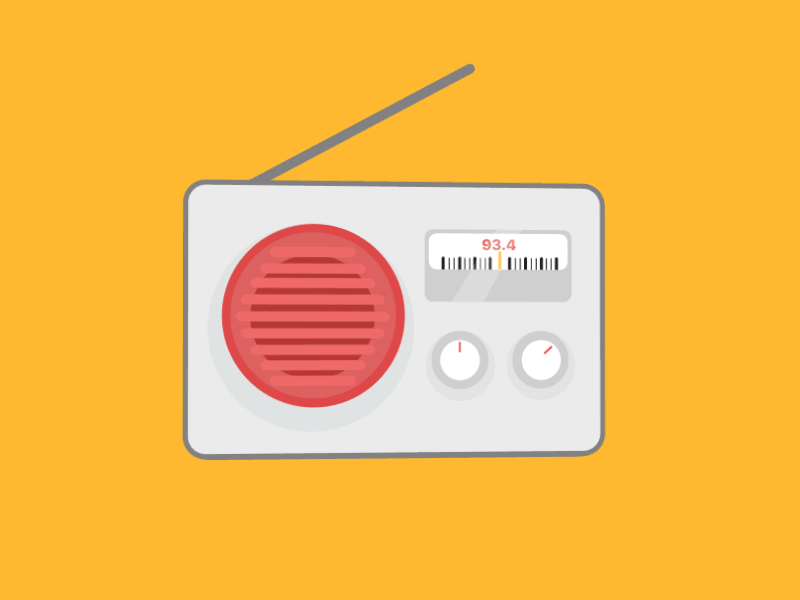 Learning Objectives:
To create a broadcast clock and explain how it works in radio.
To create a treatment proposal for a radio show
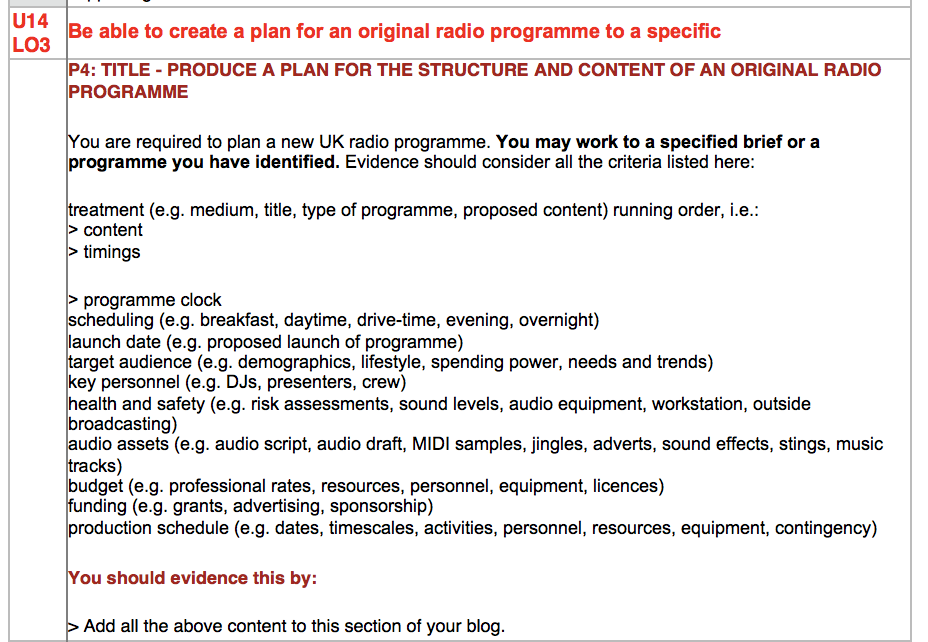 Choose ideal start time for the content of your show. (Start 15 minutes past the hour). Fill 1st 15 with schedule news/music track/promo.

Draft your running order & clock.

List your key personnel in your treatment proposal.

Keep a log of interview questions / resources / recordings. (Use templates on the website).